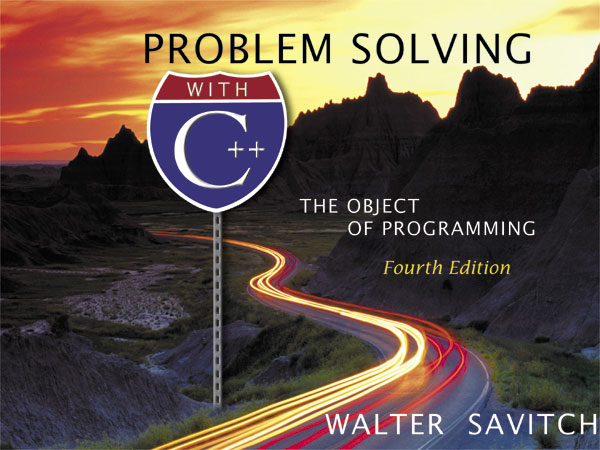 Copyright © 2003 Pearson Education, Inc.
Slide 1
Chapter 1
Introduction to Computers and C++ Programming
Copyright © 2003 Pearson Education, Inc.
Slide 2
Overview
Computer Systems (1.1)
Programming and Problem Solving (1.2)
Introduction to C++ (1.3)
Testing and Debugging (1.4)
Copyright © 2003 Pearson Education, Inc.
Slide 3
Computer Systems
1.1
A  computer program is…
A set of instructions for a computer to follow
Computer software is …
The collection of programs used by a computer
Includes:
Editors
Translators
System Managers
Copyright © 2003 Pearson Education, Inc.
Slide 4
Hardware
Three main classes of computers
PCs  (Personal Computer)
Relatively small used by one person at a time
Workstation
Larger and more powerful than a PC
Mainframe
Still larger
Requires support staff
Shared by multiple users
Copyright © 2003 Pearson Education, Inc.
Slide 5
Networks
A number of computers connected to share resources
Share printers and other devices
Share information
Copyright © 2003 Pearson Education, Inc.
Slide 6
Computer Organization
Five main components
Input devices
Allows communication to the computer
Output devices
Allows communication to the user
Processor (CPU)

Main memory
Memory locations containing the running program
Secondary memory
Permanent record of data often on a disk
Display 1.1
Copyright © 2003 Pearson Education, Inc.
Slide 7
Computer Memory
Main Memory
Long list of memory locations
Each contains zeros and ones
Can change during program execution
Binary Digit or Bit
A digit that can only be zero or one
Byte
Each memory location has eight bits
Address 
Number that identifies a memory location
Copyright © 2003 Pearson Education, Inc.
Slide 8
Larger Data Items
Some data is too large for a single byte
Most integers and real numbers are too large
Address refers to the first byte 
Next few consecutive bytes can store the additionalbits for larger data
Display 1.2
Copyright © 2003 Pearson Education, Inc.
Slide 9
Data or Code?
‘A’ may look like 01000001
 65 may look like  01000001
An instruction may look like 01000001
How does the computer know the meaningof 01000001?
Interpretation depends on the current instruction
Programmers rarely need to be concerned with this problem.
Reason as if memory locations contain letters and numbers rather than zeroes and ones
Copyright © 2003 Pearson Education, Inc.
Slide 10
Secondary Memory
Main memory stores instructions and data while a program is running.
Secondary memory
Stores instructions and data between sessions
A file stores data or instructions in secondary memory
Copyright © 2003 Pearson Education, Inc.
Slide 11
Secondary Memory Media
A computer might have any of thesetypes of secondary memory
Hard disk
Fast
Fixed in the computer and not normally removed
Floppy disk
Slow
Easily shared with other computers
Compact disk
Slower than hard disks
Easily shared with other computers
Can be read only or re-writable
Copyright © 2003 Pearson Education, Inc.
Slide 12
Memory Access
Random Access 
Usually called RAM
Computer can directly access any memory location
Sequential Access
Data is generally found by searching throughother items first
More common in secondary memory
Copyright © 2003 Pearson Education, Inc.
Slide 13
The Processor
Typically called the CPU
Central Processing Unit
Follows program instructions 
Typical capabilities of CPU include: 		add		subtract		multiply		divide		move data from location to location
Copyright © 2003 Pearson Education, Inc.
Slide 14
Computer Software
The operating system 
Allows us to communicate with the computer
Is a program 
Allocates the computer’s resources
Responds to user requests to run other programs

Common operating systems include…
UNIX 		Linux 	DOSWindows	Macintosh	VMS
Copyright © 2003 Pearson Education, Inc.
Slide 15
Computer Input
Computer input consists of 
A program
Some data
Display 1.3
Copyright © 2003 Pearson Education, Inc.
Slide 16
High-level Languages
Common programming languages include … C    C++    Java    Pascal    Visual Basic    FORTRAN   COBOL    Lisp    Scheme    Ada
These high – level languages 
Resemble human languages
Are designed to be easy to read and write
Use more complicated instructions than  the CPU can follow
Must be translated to zeros and ones for the CPU to execute a program
Copyright © 2003 Pearson Education, Inc.
Slide 17
Low-level Languages
An assembly language command  such as                    ADD   X  Y  Zmight mean add the values found at x and y in memory, and store the result in location z.
Assembly language must be translated to machine language (zeros and ones)         0110    1001   1010   1011
The CPU can follow machine language
Copyright © 2003 Pearson Education, Inc.
Slide 18
Compilers
Translate high-level language to machine language
Source code
 the original program in a high level language
Object code
 the translated version in machine language
Display 1.4
Copyright © 2003 Pearson Education, Inc.
Slide 19
Linkers
Some programs we use are already compiled
Their object code is available for us to use
For example:  Input and output routines
A Linker combines
The object code for the programs we write                              and
The object code for the pre-compiled routines                             into
The machine language program the CPU can run
Display 1.5
Copyright © 2003 Pearson Education, Inc.
Slide 20
Section 1.1 Conclusion
Can you…
List the five main components of a computer?
List the data for a program that adds two numbers?
Describe the work of a compiler?
Define source code?  Define object code?
Describe the purpose of the operating system?
Copyright © 2003 Pearson Education, Inc.
Slide 21
Programming and Problem Solving
1.2
Algorithm
A sequence of precise instructions which leads to a solution
Program
An algorithm expressed in a language the computercan understand
Display 1.6
Copyright © 2003 Pearson Education, Inc.
Slide 22
Program Design
Programming is a creative process
No complete set of rules for creating a program
Program Design Process
Problem Solving Phase
Result is an algorithm that solves the problem
Implementation Phase
Result is the algorithm translated into a programminglanguage
Copyright © 2003 Pearson Education, Inc.
Slide 23
Problem Solving Phase
Be certain the task is completely specified
What is the input?  
What information is in the output?  
How is the output organized?
Develop the algorithm before implementation
Experience shows this saves time in getting yourprogram to run.
Test the algorithm for correctness
Copyright © 2003 Pearson Education, Inc.
Slide 24
Implementation Phase
Translate the algorithm into a programming language
Easier as you gain experience with the language
Compile the source code
Locates errors in using the programming language
Run the program on sample data
Verify correctness of results 
Results may require modification of the algorithm and program
Display 1.7
Copyright © 2003 Pearson Education, Inc.
Slide 25
Object Oriented Programming
Abbreviated OOP (Future Course): Now, we shall 
	use “Structured Programming”
Used for many modern programs
Program is viewed as interacting objects
Each object contains algorithms to describe its behavior
Program design phase involves designing objects andtheir algorithms
Copyright © 2003 Pearson Education, Inc.
Slide 26
Software Life Cycle
Analysis and specification of the task (problem definition)
Design of the software (algorithm design)
Implementation (coding)
Maintenance and evolution of the system
Obsolescence
Copyright © 2003 Pearson Education, Inc.
Slide 27
Section 1.2 Conclusion
Can you…
Describe the first step to take when creating a program?
List the two main phases of the program design process?
Explain the importance of the problem-solving phase?
List the steps in the software life cycle?
Copyright © 2003 Pearson Education, Inc.
Slide 28
Introduction to C++
1.3
Where did C++ come from?
Derived from the C language
C was derived from the B language
B was derived from the BCPL language
Why the ‘++’?
++ is an operator in C++ and results in a cute pun
Copyright © 2003 Pearson Education, Inc.
Slide 29
C++ History
C developed by Dennis Ritchie at AT&TBell Labs in the 1970s.
Used to maintain UNIX systems
Many commercial applications written in c
C++ developed by Bjarne Stroustrup at AT&TBell Labs in the 1980s.
Overcame several shortcomings of C
Incorporated object oriented programming
C remains a subset of C++
Copyright © 2003 Pearson Education, Inc.
Slide 30
A Sample C++ Program
A simple C++ program begins this way	#include <iostream>	using namespace std;	int main()	{
And ends this way  		return 0;	}
Display 1.8
Copyright © 2003 Pearson Education, Inc.
Slide 31
Explanation of code (1/5)
Variable declaration line int number_of_pods, peas_per_pod, total_peas;

Identifies names of three variables to name numbers
int means that the variables represent integers
Copyright © 2003 Pearson Education, Inc.
Slide 32
Explanation of code (2/5)
Program statementcout << “Press return after entering a number.\n”;
cout (see-out) used for output to the monitor
“<<“  inserts “Press…a number.\n” in the databound for the monitor
Think of cout as a name for the monitor
“<<“ points to where the data is to end up
‘\n’  causes a new line to be started on the monitor
Copyright © 2003 Pearson Education, Inc.
Slide 33
Explanation of code (3/5)
Program statementcin >> number_of_pods;

cin (see-in) used for input from the keyboard
“>>” extracts data from the keyboard 
Think of cin as a name for the keyboard
“>>” points from the keyboard to a variable where the data is stored
Copyright © 2003 Pearson Education, Inc.
Slide 34
Explanation of code (4/5)
Program statement  total_peas = number_of_pods * peas_per_pod;
Performs a computation
‘*’ is used for multiplication
‘=‘ causes total_peas to get a new value based onthe calculation shown on the right of the equal sign
Copyright © 2003 Pearson Education, Inc.
Slide 35
Explanation of code (5/5)
Program statement  cout << number_of_pods;
Sends the value of variable number_of_pods to the monitor
Copyright © 2003 Pearson Education, Inc.
Slide 36
Program Layout (1/3)
Compiler accepts almost any pattern of linebreaks and indentation
Programmers format programs so they are easy to read
Place opening brace ‘{‘ and closing brace ‘}’ on a line by themselves
Indent statements 
Use only one statement per line
Copyright © 2003 Pearson Education, Inc.
Slide 37
Program Layout (2/3)
Variables are declared before they are used
Typically variables are declared at the beginning of the program
Statements (not always lines) end with a semi-colon

Include Directives 		      #include <iostream>
Tells compiler where to find information about items used in the program
iostream is a library containing definitions of cin and cout
Copyright © 2003 Pearson Education, Inc.
Slide 38
Program Layout (3/3)
using namespace std;
Tells the compiler to use names in iostream ina “standard” way                   
 To begin the main function of the program
                                        int main()                                                { 
To end the main function                                                      return 0;                                                   }
Main function ends with a return statement
Copyright © 2003 Pearson Education, Inc.
Slide 39
Running a C++ Program
C++ source code is written with a text editor
The compiler on your system converts source code to object code.
The linker combines all the object codeinto an executable program.
Copyright © 2003 Pearson Education, Inc.
Slide 40
Run a Program
Obtain code in Display 1.10
Compile the code
Fix any errors the compiler indicates and re-compile the code
Run the program  
Now you know how to run a program on your system
Display 1.10
Copyright © 2003 Pearson Education, Inc.
Slide 41
Section 1.3 Conclusion
Can you…
Describe the output of this line?cout << “C++ is easy to understand.”;
Explain what this line does?cin >> peas_per_pod;
Explain this?    #include <iostream>
Copyright © 2003 Pearson Education, Inc.
Slide 42
1.4
Testing and Debugging
Bug
A mistake in a program
Debugging
Eliminating mistakes in programs
Term used when a moth caused a failed relayon the Harvard Mark 1 computer.  Grace Hopper and other programmers taped the moth in logbook stating:          “First actual case of a bug being found.”
Copyright © 2003 Pearson Education, Inc.
Slide 43
Program Errors
Syntax errors
Violation of the grammar rules of the language
Discovered by the compiler
Error messages may not always show correct location of errors
Run-time errors
Error conditions detected by the computer at run-time
Logic errors
Errors in the program’s algorithm
Most difficult to diagnose
Computer does not recognize an error
Copyright © 2003 Pearson Education, Inc.
Slide 44
Section 1-4 Conclusion
Can you…
Describe the three kinds of program errors?
Tell what kind of errors the compiler catches?
What kind of error is produced if you forget  a punctuation symbol such as a semi-colon?
Tell what type of error is produced when a program runs but produces incorrect results?
Copyright © 2003 Pearson Education, Inc.
Slide 45
Chapter 1 -- End
Copyright © 2003 Pearson Education, Inc.
Slide 46
Display 1.1
Next
Back
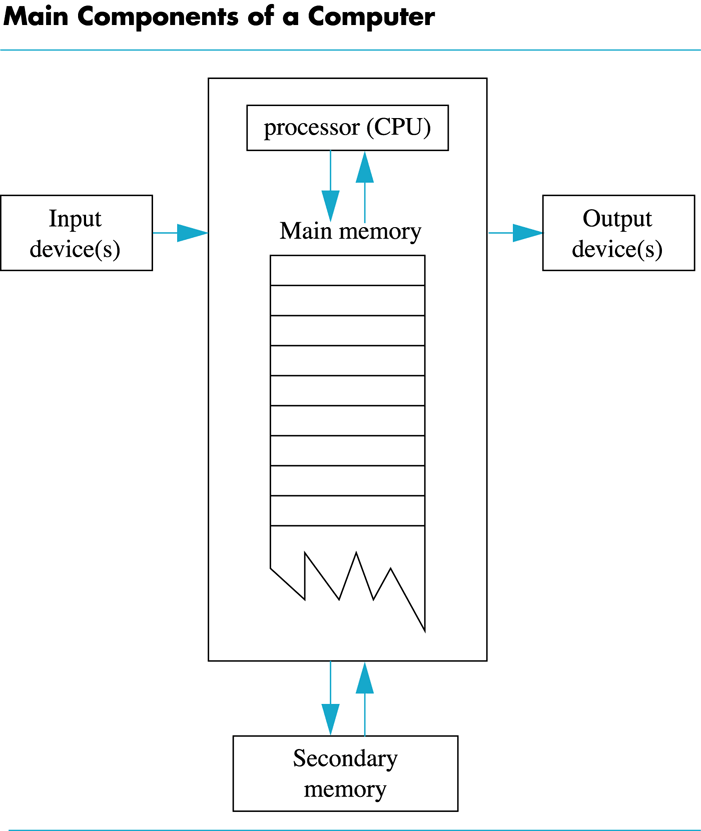 Copyright © 2003 Pearson Education, Inc.
Slide 47
Display 1.2
Next
Back
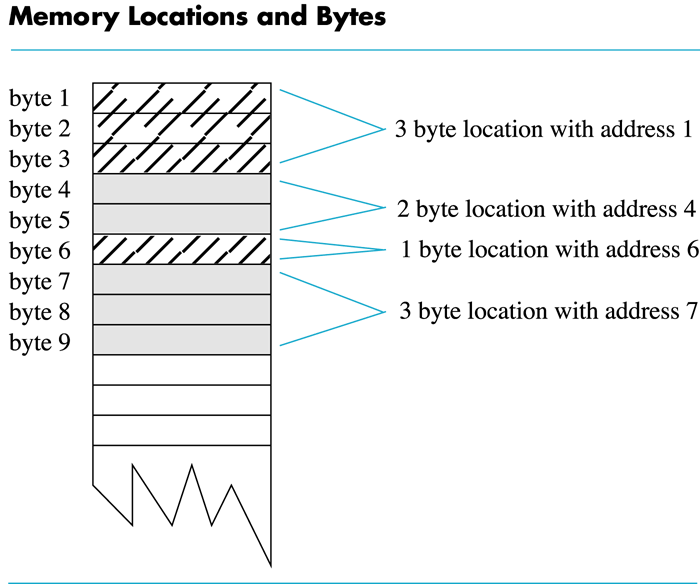 Copyright © 2003 Pearson Education, Inc.
Slide 48
Display 1.3
Next
Back
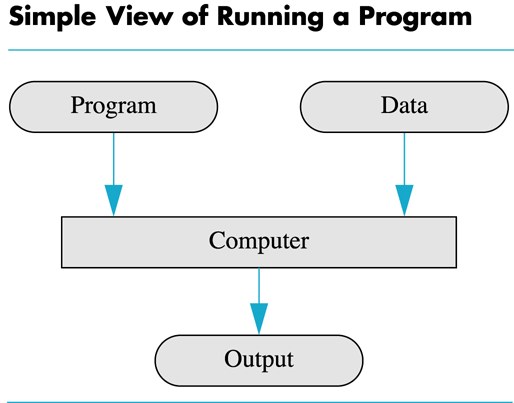 Copyright © 2003 Pearson Education, Inc.
Slide 49
Display 1.4
Next
Back
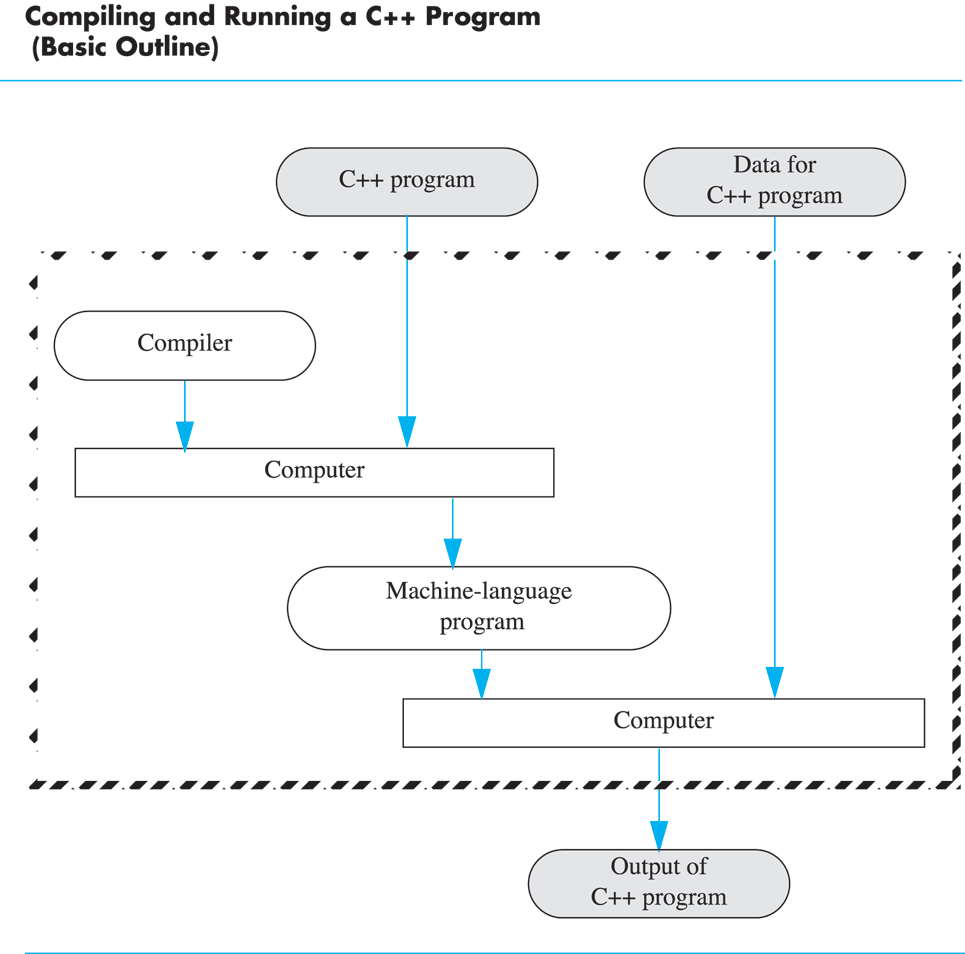 Copyright © 2003 Pearson Education, Inc.
Slide 50
Display 1.5
Next
Back
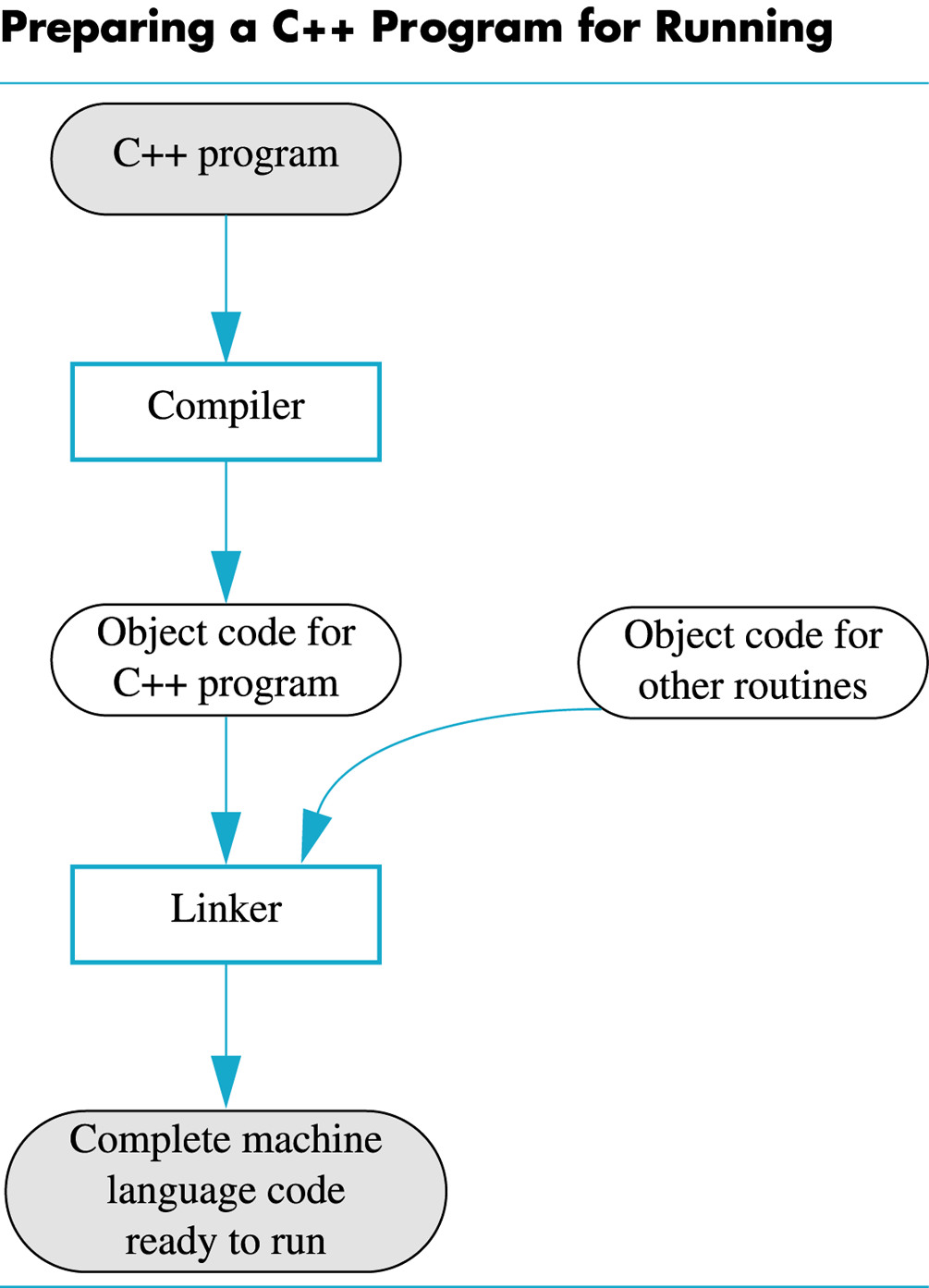 Copyright © 2003 Pearson Education, Inc.
Slide 51
Display 1.6
Next
Back
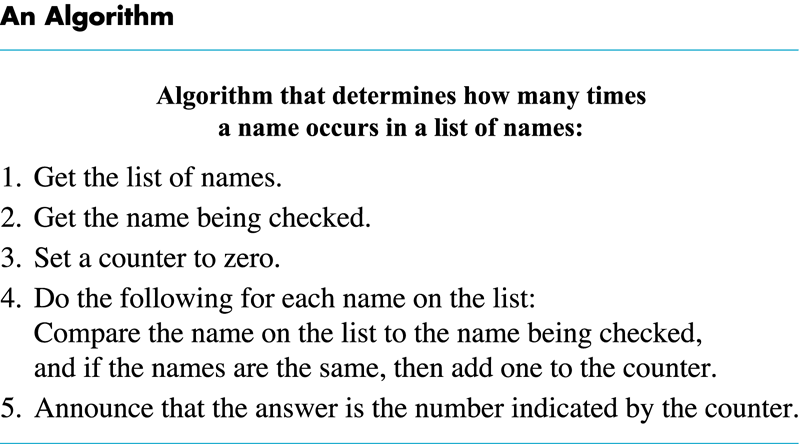 Copyright © 2003 Pearson Education, Inc.
Slide 52
Display 1.7
Next
Back
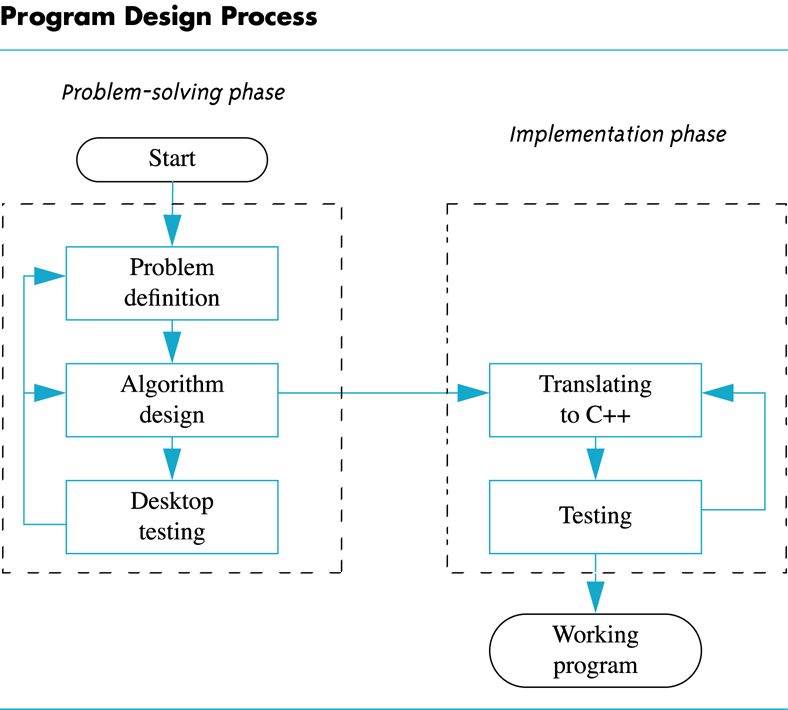 Copyright © 2003 Pearson Education, Inc.
Slide 53
Display 1.8
Next
Back
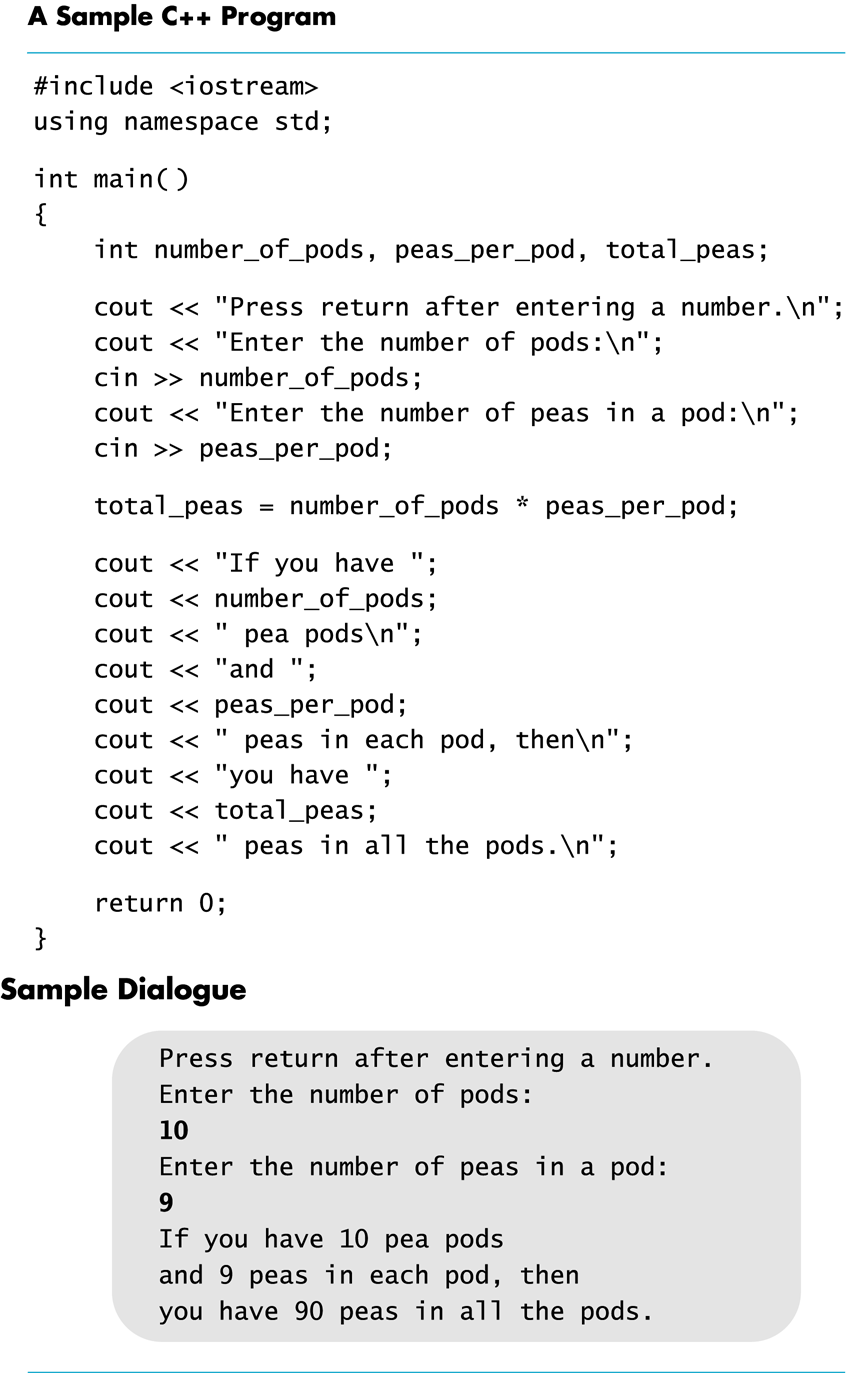 Copyright © 2003 Pearson Education, Inc.
Slide 54
Display 1.9
Next
Back
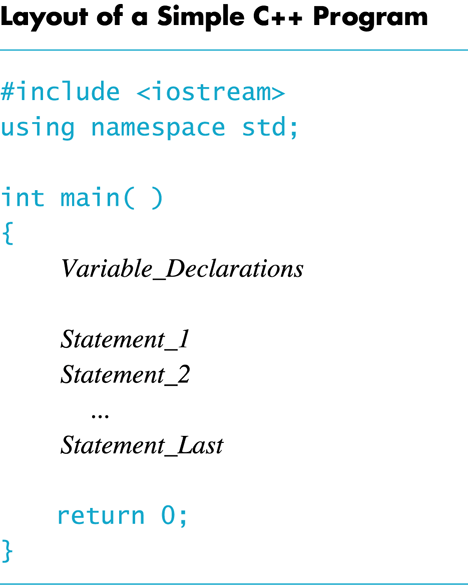 Copyright © 2003 Pearson Education, Inc.
Slide 55
Display 1.10
Next
Back
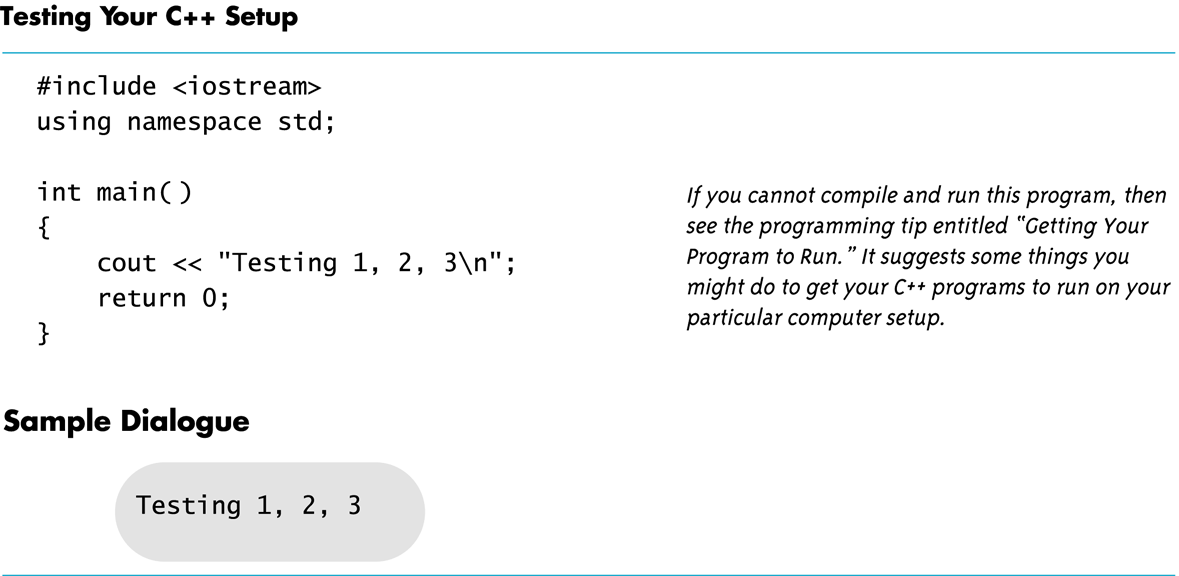 Copyright © 2003 Pearson Education, Inc.
Slide 56